エビデンス支援システム
需要主導型のタイムリーなエビデンス支援ユニット(「事業者」)
 
特定のエビデンスの形式に焦点を当てたもの
・データ分析　	・エビデンス統合(コンテクスト化されたもの)
・モデリング　	・技術評価／費用効果分析
・評価	・ガイダンス
・行動／実装研究　	
・質的な洞察
 
特定のセクターに焦点を当てたもの(および多くのエビデンスの形式)
・気候対策
・教育、健康、治安、社会事業など
・国際的開発
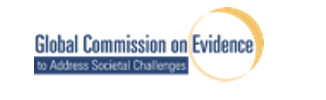 1